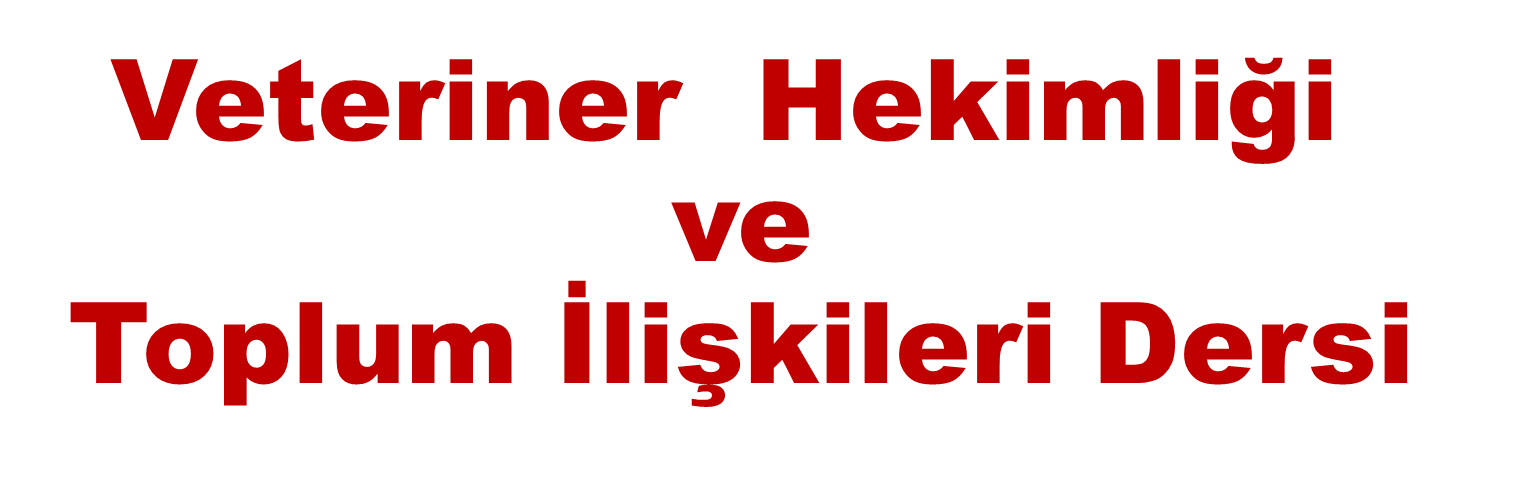 VETERİNER HEKİM-HASTA SAHİBİ GÖRÜŞMESİNİN TEMEL BASAMAKLARI
Pozisyon 
Beden dili
Giriş Tanışma
Oturma
Dinlediğini gösterme
Hazırlanma
Açık uçlu sorular
Kapalı uçlu
 sorular
Soru sorma
Cevaplama
Havada kalan 
sorularını cevaplayın
Konuşmaya 
teşvik edin
Kısa sessizlikleri tolare edin
Bırakın 
konuşsun…
Etkin dinleme
Yansıtma
Açımlama
Tekrarlama
Empatik cevaplama
2
Soru sorma
Hasta sahibine zor sorulardan birini sorduğunuzda yanıt alamazsanız, sorunun etrafında dolaşın, tekrar konuya dönün ve ikinci kez sorduğunuzda soruyu biraz farklılaştırın.
(Desmond ve Copeland, 2010)
3
Açıklama yapma
Anlaşılır ve açık olun.
Terminolojiden kaçının.
Aşırı bilgi yüklemekten kaçının.
Her cümleden bir temel bilgi verin.
Bilginin hasta sahibi tarafından içselleştirilmesini durup bekleyin.
Açıklamalar için zaman ayırın.
Muayene sırasında konuşun.
Basit benzetmelerden yararlanın. 
Görsel materyal kullanın.
Basit istatistikler verin.
Önemli noktaları göz teması kurarak vurgulayın.
Aynı bilgiyi farklı şekilde birkaç kez daha söyleyin.
Başka hastalarının başarı öykülerinden bahsedin.
Anlayıp anlamadığını, başka sorusu olup olmadığını kontrol edin.
4
(Desmond ve Copeland, 2010)
Jargon kullanımı
Medikal terminoloji=yabancı dil
Jargon=statü (hekim aktif-hasta sahibi pasif)
Bazen hasta sahiplerini kızdırabilir.
Bazen hasta sahipleri o konuda uzman olduğunuzu düşünür.
Jargonu anlaşılır hale getirin. Önce basit, anlaması kolay terimleri; sonra tıbbi terimleri kullanın.
Ne zaman jargon kullanacağınıza hasta sahibinin eğitim durumuna göre siz karar verin.
5
(Desmond ve Copeland, 2010)
Görüşmenin sonlandırılması
Bir iyi dilek cümlesi kurun: Umarım daha iyi hissedersiniz…
Hastanızın-hasta sahibinizin adını yineleyin…
Hasta sahibiniz için uygunsa tokalaşın…
Bir sonraki aşama hakkında bilgi verin…
Hastanızı ve hasta sahibinizi görmekten memnun olduğunuzu söyleyin…
Hastanızı ve hasta sahibinizi kapıya kadar geçirin…
6
(Desmond ve Copeland, 2010)
GÖRÜŞME SIRASINDA VETERİNER HEKİMLERE ÖNERİLER
Empati kurun.
Hasta sahibinin duygularını ifade etmesini sağlayın.
Beden dilinizi kullanın.
Ne dediğinizi duyun.
Kağıt mendil bulundurun.
Bir bardak su ikram edin.
İlk tepkisini verebilmesi için zaman tanıyın.
Hasta sahibinin anlattıklarını özetleyin.
Gelecek planı yapın.
Tıbbi terimlerden uzak durun. 
Açık ve net konuşun.
Kısa cümleler kurun.
Söylediklerinizi anlayıp anlamadığını test edin.
Kaygılarını sorgulayın ve önemseyin.
Hasta sahibine istediği kadar bilgi ve detay verin.
Tedavi planınızı ve seçenekleri açıklayın.
En iyiyi umut edin ama en kötüye göre tedaviyi planlayın.
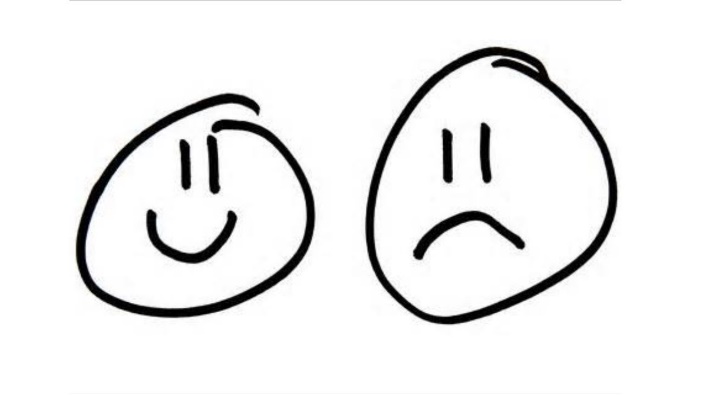 7
Psikososyal iletişimi kuvvetlendirmek için;
Göz temasını koruyun.
Fiziksel engelleri kaldırın.
Hareket etmeyi bırakın.
Konuşmanızı yavaşlatın.
Denetlemeyi sonraya bırakın.
Hasta sahibinin asıl kaygısını sözel olarak doğrulayın.
Gizli kaygıları derinlemesine inceleyin.
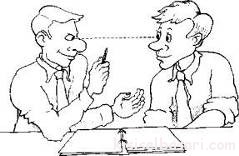 8
(Desmond ve Copeland, 2010)
Hastalık öyküsü alırken dikkat etmeniz gereken kurallar
Her zaman ilk önce çevreyi uygun hale getirin, kendinizi ve görevinizi tanıtarak başlayın.
Hasta sahibine soru sormak ve bilgi almak için izin isteyin.
Öncelikle hastanın cinsiyeti, yaşı, aşı durumu, geçirdiği hastalıklar, kullandığı ilaçlar gibi temel bilgileri öğrenin.
Önceki hastalık hikayesiyle ilgili «tanıyı, tanının konulduğu tarihi ve tedavi yöntemini» doğru olarak öğrenin.
Lloyd, Craig (2007)
9
Hastalık öyküsü alırken yapmamanız gerekenler
Arka arkaya sık sık soru sormayın.
Medikal terminoloji kullanmaktan sakının.
Öğüt vermeyin. 
Gerçek olmayan ümit vermeyin, sahte güven vermeye çalışmayın.
Hemen sonucu açıklamaya geçmeyin.
Hasta sahibini savunmaya geçirecek cevaplar vermeyin.
Lloyd, Craig (2007)
10
Ward (2008)
Sorulması gerekenler
Hastanızın ve hasta sahibinizin adı
Tarih
En önemli şikayet ve süre
Ağırlık ve vücut ısısı
Beslenme şekli
Kullanılan ilaçlar
Önceki sağlık durumu ve yapılan tedaviler
Aşılamalar, test sonuçları
Diğer hayvanlarla teması, seyahat durumu, stres oluşturabilecek durumlar
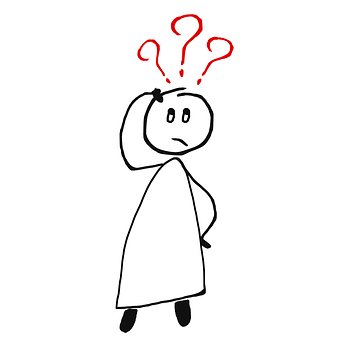 11
Kusma?
İshal?
Öksürük?
Aksırık?
İdrar durumu?
Su tüketimi?
Beslenmesi?
Genel durumunu nasıl tanımlarsınız?
Davranışlarında herhangi bir değişiklik fark ettiniz mi?
Yaşadığı çevrede değişiklikler var mı?
Reçeteli ilaç kullanıyor mu?
Başka bir veteriner hekim tarafından muayene/tedavi edildi mi?
Hastalık ne zaman başladı/ ne kadar süredir devam ediyor?
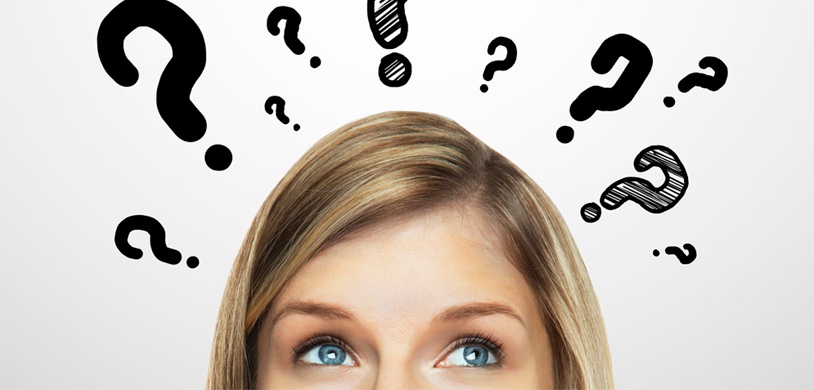 Anonim (2013)
29.12.2019
12
Diğer önemli öneriler
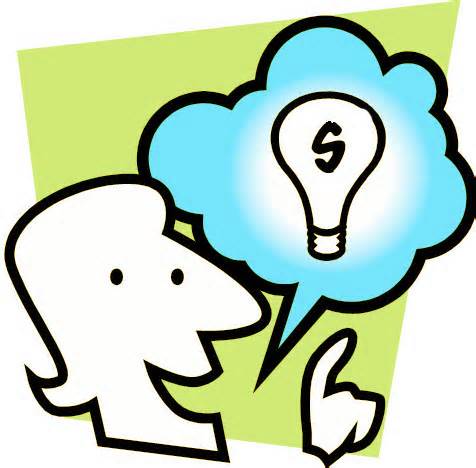 İsimlerini kullanın.
Göz teması kurun.
Sevgi dolu olun.
Oturun ve hasta sahibini de oturtun.
Hastaya ve hasta sahibine odaklanın.
13
Ward (2008)
Başarılı bir hasta öyküsü almak için gereken beş temel beceri
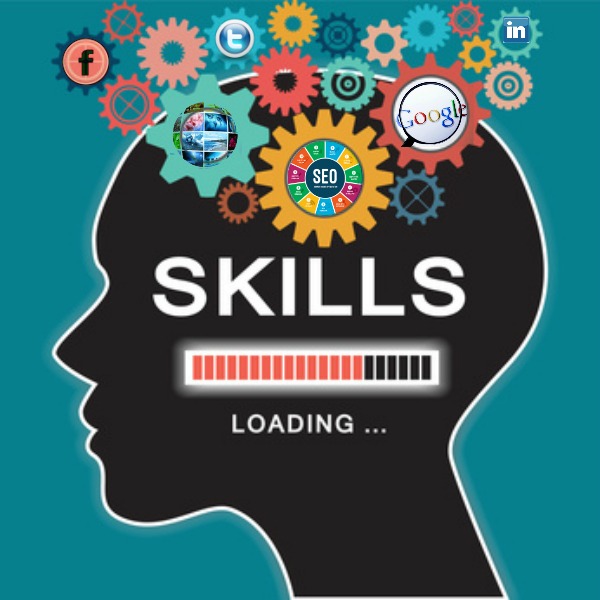 1- Açık ve kapalı uçlu sorular sorma
2- Reflektif dinleme
3- Duraksama
4- Pozitif sözsüz iletişim
5- Empati kurma
14
Blois, Defarges (2018)